ÚJ PMT
Hatályos: 2017.06.26.
Ki minősül ügyfélnek?
Ügyfél: 	aki a Pénztárral üzleti kapcsolatot létesít vagy a Pénztár részére 	ügyleti megbízást ad
					vagyis 	
		a Pénztárban tagsági jogviszonyt létesítő 	tag, azaz a pénztártag 	és a pénztártag azon 	kedvezményezettje, aki az egyéni számla 	felett is rendelkezhet , azaz 	a tag haláleseti 	kedvezményezettje, 	örököse.

Nem minősülnek tehát ügyfélnek 
a munkáltatók,
a szolgáltatók,
a tagok szolgáltatásra jogosult közeli hozzátartozói (EP), 
így nekik nem kell ügyfél-átvilágításon átesniük.
Mely esetekben kötelező az ügyfelek átvilágítása?
A Pénztár köteles ügyfeleit átvilágítani: 	
a tagsági jogviszony létesítésekor, de legkésőbb a pénztári szolgáltatások igénybevételét megelőzően (gyakorlatban: belépési nyilatkozat záradékolható akkor is, ha a tag azonosítása nem történt meg, de kifizetést nem teljesítünk, amíg át nem esik az azonosításon)
a 3,6 millió forintot elérő vagy meghaladó összegű kifizetést megelőzően (akkor is, ha korábban már azonosítottuk);
pénzmosásra vagy terrorizmus finanszírozására utaló adat, tény vagy körülmény felmerülése esetén, ha az előző pontokban meghatározottak szerint átvilágításra még nem került sor;
ha a korábban rögzített ügyfél-azonosító adatok valódiságával vagy megfelelőségével kapcsolatban kétség merül fel.

Nem kell az ügyfél-átvilágítási intézkedéseket ismételten elvégezni, ha
arra egyszer már sor került;
az ügyfél az adatai megváltozásakor, iratai érvényességének lejártával a változást bejelentette;
a kétéves ellenőrzés  keretében a Pénztár felhívására az ügyfél az azonosító adatait közölte, az esetleges változásokat bejelentette.
Egyszerűsített ügyfél-átvilágítás
Régi típusú egyszerűsített azonosítással rendelkeznek azok a pénztártagok, akik 2017.06.26-át megelőzően részt vettek (még a régi Pmt. szerint elvégzett)  azonosításon.

Új típusú egyszerűsített azonosítás:
A Pénztár az 
ügyfél által aláírt nyilatkozat, vagy
személyes ügyfélszolgálaton tett nyilatkozat, vagy 
az Ügyfélportálon keresztül tett nyilatkozat, vagy 
rögzített telefonhívásban tett nyilatkozata 
alapján rögzíti a nyilvántartásában (MEDIO) a Pmt. által előírt adatokat.
Egyszerűsített ügyfél-átvilágítás
Pmt adatok (kötelezően nyilvántartandó):
családi- és utónév;
születési családi- és utónév;
állampolgárság;
születési hely és idő;
anyja születési neve;
lakcím, ennek hiányában tartózkodási hely;
azonosító okmány típusa és száma;
azonosító okmány érvényességi ideje (lejárata).

Tehát az egyszerűsített átvilágítás esetén:
nem kell azonosítási adatlapot kitölteni
nem szükséges, hogy az ügyfél (tag, kedvezményezett) személyesen megjelenjen az azonosításon
nem szükséges benyújtani az okmánymásolatokat
Egyszerűsített ügyfél-átvilágítás
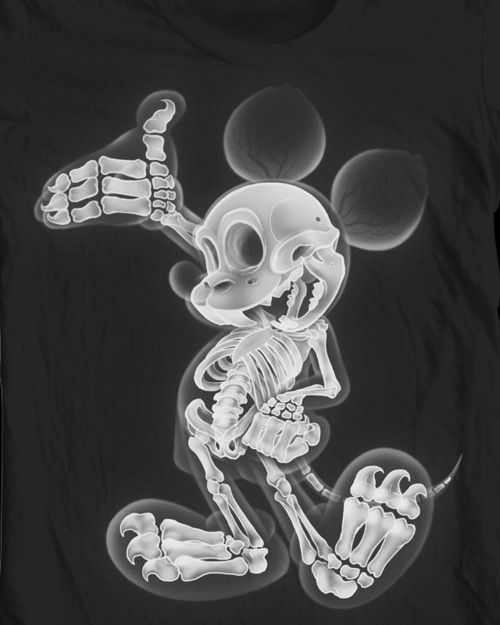 A régi típusú egyszerűsített azonosítások (2017.06.26 előttiek) mind 2019.06.26-áig érvényesek

Az új típusú egyszerűsített azonosítás alapján addig teljesíthető kifizetés a tagnak, amíg a személyazonosító okmányának érvényessége le nem jár.
Egyszerűsített ügyfél-átvilágítás
Az egyszerűsített ügyfél-átvilágítás abban az esetben elegendő ahhoz, hogy a pénztártag számára kifizetést teljesíthessünk, ha
a tag számára munkáltatója által munkáltatói hozzájárulásként fizetett havi összeg nem haladja meg a tárgyév első napján érvényes havi minimálbér 30%-át EP-ben, ill. 50%-át ÖP-ben
a tag által befizetett összeg (egyéni befizetés) éves szinten nem haladja meg a személyi jövedelemadóról szóló törvény szerint érvényesíthető adókedvezmény maximális mértékének igénybevételére jogosító befizetés összegét (750 000 Ft-ot az adott Pénztárban)
a tag munkáltatója által fizetett, célzott szolgáltatás éves összege nem haladja meg a munkáltatónak a Pénztárban tagsági jogviszonnyal rendelkező alkalmazottainak létszáma és a tárgyév első napján érvényes havi minimálbér szorzatának összegét (ilyen várhatóan nem nagyon lesz majd)

Azt, hogy a fenti feltételek fennállnak-e, 2 naptári évre visszamenőleg kell vizsgálni.

Ha az egyszerűsített ügyfél-átvilágítás elégségességéhez szükséges feltételek nem állnak fenn (mert pl. a tag egyéni befizetéseinek összege a tárgyévben meghaladta a 750 000 Ft-ot), nem teljesíthető számára kifizetés, nem vehet igénybe szolgáltatást, csak akkor, ha az ún. normál átvilágításon is átesik.
Normál ügyfél-átvilágítás
A normál ügyfél-átvilágítás alkalmával a Pénztár a személyesen megjelenő ügyfelet 
a személyazonosság igazolására alkalmas okmányok bemutatásával azonosítja, 
rögzíti a Pmt. által megkövetelt adatokat, valamint 
a bemutatott okmányokról másolatot készít és azt visszakereshetően archiválja. 

Ha a normál ügyfél-átvilágításon az ügyfél nem jelenik meg személyesen, abban az esetben a személyazonosság igazoló ellenőrzése teljesítéséhez elfogadható az okiratok hiteles másolata, ha 
azokat közjegyző vagy magyar külképviseleti hatóság hitelesítette, vagy
a másolatot az okirat kiállításának helye szerinti állam hiteles másolat készítésére feljogosított hatósága készítette, és azt a magyar külképviseleti hatóság felülhitelesítette e hatóság másolaton szereplő aláírását és bélyegzőlenyomatát.
Normál ügyfél-átvilágítás
Az azonosítási adatlap tartalma:
Az ügyfél ún. Pmt adatai (lásd. Egyszerűsített ügyfél-átvilágítás, 5. dia)
kiemelt közszereplőre vonatkozó nyilatkozat, ha: 
az ügyfél, vagy 
közeli hozzátartozója kiemelt közszereplő, vagy
az ügyfél kiemelt közszereplővel közeli kapcsolatban áll azaz, 
az ügyfél egy kiemelt közszereplővel közösen tulajdonosa egy cégnek, vagy vele szoros üzleti kapcsolatban áll, 
az ügyfél egy személyben tulajdonosa egy olyan cégnek/szervezetnek, melyet kiemelt közszereplő javára hoztak létre)
személyazonosító okmányok másolatát is csatolni kell az azonosítási adatlaphoz (sima fénymásolat)
Normál ügyfél-átvilágítás
Egyéb azonosítási lehetőségek: 
Más szolgáltató által elvégzett ügyfél-átvilágítás
A Pénztár 
elfogadhatja más szolgáltató által elvégezett ügyfél-átvilágítás eredményét, 
az ügyfél teljes bizonyító erejű magánokiratba foglalt hozzájárulása esetén az ügyfél-átvilágítás elvégzése érdekében adatot, információt adhat át más szolgáltatók (pl.: pénztárak) részére. 

A fentiekhez az is szükséges, hogy erre vonatkozó megállapodás is legyen érvényben a Pénztár és a másik szolgáltató között. 

Auditált elektronikus hírközlő eszköz használata
Az új Pmt. szerint a Pénztár az ügyfél-azonosítást az MNB által auditált, elektronikus hírközlő eszköz útján is elvégezheti.
Normál ügyfél-átvilágítás
3,6 millió Ft-ot elérő vagy meghaladó összegű kifizetés csak normál ügyfél-átvilágításon átesett ügyfél részére teljesíthető. 

Ha korábban már átesett a tag normál-ügyfél átvilágításon (pl.: 3 évvel korábban várakozási idő utáni kifizetést igényelt, melyet megelőzően már azonosította a Pénztár normál eljárás keretében), de egy újabb ügyleti megbízás kapcsán 3,6 millió Ft-ot elérő/meghaladó összeget kellene neki kifizetnünk (mert pl. időközben betöltötte az öregségi nyugdíjkorhatárt és az egyéni számláján lévő pénzt egy összegben szeretné felvenni) -> új normál ügyfél-azonosításon kell átesnie. 

A Pénztár új ügyfél-azonosításnak ebben az esetben a 30 napon belül történt, sikeres normál átvilágítást tekinti.
Két éves ellenőrzés (2 éves szabály)
Amennyiben a pénztártag egyéni számlája terhére, vagy javára két naptári éven keresztül nem kerül sor semmilyen megbízás teljesítésére, a pénztártag nem vehet igénybe szolgáltatást mindaddig, míg a Pmt. adataiban bekövetkezett változásokat be nem jelenti a Pénztárnak (vagy meg nem erősíti, hogy az adatokban nem történt változás). 
A Pénztár az Ügyfélportálon keresztül felszólítja a tagot az adatközlésre, melyet  a Portálon akár el is tud végezni. (EP-ben ez az azonosítási lehetőség már működik.)

Az adatközlésre kötelezett pénztártag az adatközlés megtételéig nem jogosult igénybe venni a Pénztár szolgáltatásait. 


 Leginkább az EP-ben fontos, hiszen a tagok az egészségpénztári számlájukat használják nap mint nap. (ÖP-ben elég ha szolgáltatás – pl. váridős kifizetés, nyugdíjszolgáltatás, tagi kölcsön, stb. - igénybevétele előtt részt vesz az ügyfél az azonosításon).
Öt éves ellenőrzés
Jogszabályi előírás. 
Célja: a Pénztár által nyilvántartott adatok naprakészségének biztosítása...

A Pénztár ennek érdekében legalább ötévente megvizsgálja, ellenőrzi a nyilvántartásában szereplő ügyféladatokat. Ha az ellenőrzés során egy tag esetében kétség merül fel az adatok és a nyilatkozatok naprakészségét illetően, akkor annak ismételten át kell esnie (egyszerűsített vagy normál) ügyfél-azonosításon.
 Az ügyfél-átvilágítási intézkedések szükségességéről a Pénztár az Ügyfélportálon keresztül értesíti a pénztártagot
A pénztártag az ismételt ügyfél-átvilágítás elvégzéséig nem jogosult szolgáltatást igénybe venni.
Megerősített eljárás - monitoring
Megerősített eljárás: az ügyfélben, a termékben, a szolgáltatásban, az ügyletben, az alkalmazott eszközben vagy a földrajzi kitettségben rejlő kockázat kezelésére szolgáló kockázat alapú intézkedések együttesét magába foglaló fokozott monitoring.

A Pénztár – a jogszabályi előírásoknak megfelelően -  kockázatérzékenységi megközelítés alapján 
az üzleti kapcsolatot folyamatosan figyelemmel kíséri, 
elemzi az üzleti kapcsolat fennállása alatt teljesített ügyleteket.

Amennyiben a vizsgálat során a Kockázatérzékenységi szabályzatban rögzített szokatlan ügyletet szűrünk ki, az ügylet teljesítéséhez fokozott ügyfél-átvilágítást kell alkalmazni. 

A monitoring az összes ügyfél (pénztártagok, kedvezményezettek) összes ügyleti megbízására kiterjed.
Szokatlan ügyletek
Egészségpénztárban: 
ha a pénztártag által elszámolásra benyújtott (1 db) egészségpénztár számla értéke a 2.000.000 forintot meghaladja 
ha a pénztártag (vagy közeli hozzátartozója) adott napon belül egy adott egészségkártyával 20, vagy annál több alkalommal sikeresen vásárolt 
ha a Pénztár a pénztártag részére tárgyéven belül 3.600.000 forintot meghaladó halmozott összegű kifizetést teljesített
ha a pénztártag egyéni számlájára tárgyévben 3.600.000 forintot meghaladó halmozott befizetés, jóváírás érkezik
ha a pénztártag egyéni számlájára stratégiai hiányosságokkal rendelkező, kiemelt kockázatot jelentő harmadik országban található székhellyel rendelkező munkáltató teljesít befizetést
Önkéntes Nyugdíjpénztárban:
ha a kifizetést megelőző 3 naptári éven belül a pénztártag egyéni számlájára stratégiai hiányosságokkal rendelkező, kiemelt kockázatot jelentő harmadik országban található székhellyel rendelkező munkáltató teljesített befizetést 
ha a kifizetést megelőző 3 naptári éven belül a pénztártag egyéni számlára 3.600.000 forint egyszeri befizetés, jóváírás érkezett
ha a kifizetést megelőző 3 naptári éven belül a pénztártag egyéni számlájára egy adóéven belül 5.000.000 forintot meghaladó halmozott befizetés, jóváírás érkezett 
ha a pénztártag részére kifizetendő összeg meghaladja a 25.000.000 forintot
Magas kockázatú ügyfelek és ügyletek
Magas kockázatú ügyfelek és ügyletek:
stratégiai hiányosságokkal rendelkező, kiemelt kockázatot jelentő harmadik országban lakóhellyel rendelkező ügyfelek*;
kiemelt közszereplőnek minősülő ügyfelek;
ügyleti megbízás, mely az 50 millió forintot meghaladja;
normál ügyfél-átvilágításon átesett, de személyesen nem megjelent (okirat másolata alapján azonosított ) ügyfelek ügyleti megbízásai (számlanyitás, számukra teljesítendő bármely kifizetés)

Kizárólag vezetői jóváhagyás alapján történhet
a magas kockázatúnak minősülő ügyfelek belépési nyilatkozatának elfogadása, 
a magas kockázatú ügyfelek által kezdeményezett bármilyen ügyleti megbízás (szolgáltatás kifizetésének) teljesítése, valamint
a magas kockázatú (szokatlan) ügyletek teljesítése 

A jóváhagyási jogkörrel rendelkező vezetők személyére vonatkozó információt a Pénztárak Kockázatérzékenységi szabályzata tartalmazza. (Jelenleg jóváhagyó vezető mindkét pénztárban: Pataki Tamásné, helyettes jóváhagyó vezető: Csécs Andrea)
*Stratégiai hiányosságokkal rendelkező, kiemelt kockázatot jelentő harmadik ország (EU rendelkezések alapján): Afganisztán, Bosznia-Hercegovina, Guyana, Irak, a Laoszi Népi Demokratikus Köztársaság, Szíria, Uganda, Vanuatu, Irán, Koreai Népi Demokratikus Köztársaság és Jemen.
Mikor szükséges vezetői jóváhagyás?
Belépéskor
ha valami arra utal, hogy a belépni szándékozó személy ténylegesen nem az, aki a belépési nyilatkozaton feltüntetésre került;
ha a belépési nyilatkozaton megadott, vagy belépési nyilatkozathoz csatolt dokumentum alapján megállapítható, hogy a belépni szándékozó ügyfél kiemelt közszereplő;
ha a belépni szándékozó ügyfél stratégiai hiányosságokkal rendelkező, kiemelt kockázatot jelentő harmadik országbeli lakos, vagy állampolgár;
ha a belépni szándékozó ügyfél – neve alapján – a szankciós listák valamelyikén megtalálható

Ügyleti megbízás teljesítésekor

ha az ügyfél stratégiai hiányosságokkal rendelkező, kiemelt kockázatot jelentő harmadik országbeli  lakos, vagy állampolgár;
ha az ügyfél kiemelt közszereplő;
ha az ügyfél a normál ügyfél-átvilágítás során személyesen nem jelent meg;
ha az ügylet kockázatérzékenységi szabályzatban szokatlan ügyletnek minősül;
ha az ügyleti megbízás  az 50 millió forintot meghaladja
Vezetői jóváhagyás folyamata
Belépéskor

Ügyintéző: 		a belépési nyilatkozat és mellékleteinek 	másolatát a jóváhagyás okának megjelölésével 	a 	jóváhagyáshoz használt adatlappal a belépési 	nyilatkozat beérkezését követő 5 munkanapon 	belül átadja a felelős vezető részére 	jóváhagyásra.
Jóváhagyó vezető: 	5 munkanapon belül megvizsgálja a jóváhagyandó 	ügyletet, a jóváhagyást az adatlapon rögzíti. 

A  Pénztár elfogadja a belépni szándékozó belépési nyilatkozatát (Öpt. szerint a beléptetés nem tagadható meg, ha az üf megfelel a tagsági feltételeknek), de C. és D esetben a Nemzeti Adó- és Vámhivatal Központi Irányítás Pénzmosás- és terrorizmus- finanszírozás Elleni Irodáját értesíteni kell.
Vezetői jóváhagyás folyamata
Ügyleti megbízás  (számlakifizetés, elszámolás) teljesítésekor EP-ben:
Ügyintéző: 	A kifizetések előkészítésekor készült, a vezetői jóváhagyáshoz kötött ügyleteket tartalmazó listát átadja a felelős vezető részére jóváhagyásra	
Jóváhagyó vezető: tárgynap 14:00 óráig megvizsgálja a jóváhagyandó ügyleteket, a kifizetés (ügylet) jóváhagyását, vagy elutasítását az elutasítási ok megjelölésével rögzíti a listán. A Pénztár az aláírt lista alapján teljesíti a kifizetéseket.
	Elutasítás:
ha az ügylet jóváhagyása tárgynapon nem állapítható meg, a jóváhagyáshoz további vizsgálat szükséges  5 munkanapon belül el kell végezni
a Pmt. alapján az ügylet felfüggesztése szükséges  a Nemzeti Adó- és Vámhivatal Központi Irányítás Pénzmosás- és terrorizmus- finanszírozás Elleni Irodáját értesíteni kell.
Ügyleti megbízás teljesítésekor ÖP-ben:
Ügyintéző: 	A szolgáltatási, kifizetési igény és mellékleteinek másolatát a jóváhagyás 		okának megjelölésével a jóváhagyáshoz használt adatlappal a teljes igény 		beérkezését követő 2 munkanapon belül átadja a felelős vezető részére.
Jóváhagyó vezető: 	2 munkanapon belül megvizsgálja a jóváhagyandó ügyletet, a megbízás 		jóváhagyását vagy elutasítását (az elutasítási ok megjelölésével ) az adatlapon 		az rögzíti. A Pénztár ez alapján teljesíti a kifizetést (vagy nem).	
		Elutasítás: ha Pmt. alapján szükséges az ügylet felfüggesztése (lásd fent)
Az azonosítás típusát / kifizetések teljesíthetőségét  befolyásoló tényezők
A Pénztár bejelentési kötelezettsége a Pmt. alapján
Az alkalmazottak a 
pénzmosásra,
terrorizmus finanszírozására, vagy
dolog büntetendő cselekményéből való származására
utaló adat, tény, körülmény felmerülése esetén kötelesek a Kijelölt személynek (EP-ben és ÖP-ben is Pataki Tamásné) elektronikus úton haladéktalanul bejelentést tenni, mellékelve az gyanú alátámasztására szolgáló dokumentumokat is.

A bejelentésnek tartalmaznia kell: 
az ügyfél-átvilágítás során rögzített adatokat (ügyfél nevét, egyéb személyes adatait),
üzleti kapcsolat esetén a szerződés típusát, tárgyát és a tagsági jogviszony időtartamát (egészségpénztári, vagy önkéntes nyugdíjpénztári tag-e az illető, mikor létesített tagsági viszonyt, stb.)
ügyleti megbízás esetén a megbízás tárgyát és összegét, valamint esetlegesen a teljesítés helyét, idejét, módját (pl.: egy adott napon összesen X millió Ft feletti befizetést teljesített az ügyfél, sok, kisebb címletben, stb.)
és a pénzmosásra vagy terrorizmus finanszírozására utaló adatok ismertetését, körülmények leírását, a tranzakció alapjául szolgáló összeg forrását (pl.: az ügyfél afganisztáni állandó lakcímmel rendelkezik és a nagy összegű befizetést megelőzően az ügyfél a tagsági viszonya fennállása óta soha nem teljesített egyéni befizetést a számlájára)

Ha a Kijelölt személy a bejelentés felülvizsgálata során további adatokat, iratokat kér az ügyintézőtől, azokat 2 munkanapon belül át kell adni a számára.
A Pénztár bejelentési kötelezettsége a Pmt. alapján
Az alkalmazott által tett bejelentést a Kijelölt személy továbbítja a NAV jogszabályban meghatározott szervezeti egysége részére (védett, elektronikus úton). 

A bejelentés továbbítsa előtt a gyanúsnak ítélt ügyleti megbízás (kifizetés) már nem teljesíthető (kivéve, ha az nem akadályozható meg a Pénztár által, vagy ha ezzel a gyanús ügyfél nyomon követhetősége veszélybe kerülne).

Az ügylet felfüggesztésének célja, hogy a hatóság azonnal megtehesse a szükséges intézkedéseket (a NAV-ot természetesen az ügylet felfüggesztéséről is tájékoztatni kell)

Az ügylet felfüggesztése esetén az ügyfél részére nem adható olyan tájékoztatást, mely az ügylet felfüggesztésére, a felfüggesztés okára utalhat. 

A NAV 4 munkanapon belül megvizsgálja a bejelentést (3 munkanappal hosszabbítható). A Pénztár ezt követően a NAV-tól kapott instrukciók alapján jár el. Amennyiben a NAV 4 munkanapon belül semmilyen értesítést nem küld a Pénztár részére, a felfüggesztett ügyleti megbízást teljesíteni kell. 

Az ügyfélnek, illetve harmadik személynek, szervezetnek nem adható tájékoztatás
a bejelentésről, az adatszolgáltatás megkeresés alapján való teljesítéséről, annak tartalmáról, 
az ügylet felfüggesztéséről, 
a bejelentő személyéről, illetve 
arról, hogy az ügyféllel szemben indult-e büntetőeljárás.
A Pénztár bejelentési kötelezettsége a Kit. alapján
Kit: az Európai Unió és az ENSZ Biztonsági Tanácsa által elrendelt pénzügyi és vagyoni korlátozó intézkedések végrehajtásáról szóló 2017. évi LII. törvény

A Kit-ben foglaltak célja: az EU és az ENSZ Biztonsági Tanácsa szankciós listáin szereplő természetes vagy jogi személyek, jogi személyiséggel nem rendelkező szervezetek gazdasági erőforrásainak és pénzügyi eszközeinek befagyasztása. 

A Pénztár ellenőrzi, hogy az ügyfél szerepel-e a szankciós listák valamelyikén. Az ellenőrzés esedékes:
pénztártag esetében a tagsági jogviszony létesítésekor, 
kedvezményezett esetében az Öpt. 16/A. §-ban foglaltak alapján a pénztártag halála esetén a kedvezményezett jogosultságának igazolásakor, valamint 
a szankciós listák változásakor
A Pénztár bejelentési kötelezettsége a Kit. alapján
Az ellenőrzés során kapott pozitív találat esetén az első teendő a Kijelölt személy értesítése, és az épp aktuális ügylet (pl.: pénztártag beléptetése) felfüggesztése.

Amennyiben a Kijelölt személy minden kétséget kizáróan meg tudja állapítani, hogy csupán névegyezőség áll fenn a szankciós listán szereplő személy és a Pénztár ügyfele között, tájékoztatja erről az ügyintézőt és az ügylet folytatódhat.
Amennyiben a Kijelölt személy nem tudja minden kétséget kizáróan eldönteni, hogy a listán szereplő információ és az ellenőrzött ügyfél egy és ugyanaz a személy-e, bejelentést tesz a NAV jogszabályban meghatározott szervezeti egysége részére (védett, elektronikus úton). 
	A NAV a bejelentést 4 munkanapon belül vizsgálja ki. 
Ezen időszak alatt az adott ügyletet (pl.: beléptetést, kifizetést, stb.) nem szabad teljesíteni (kivéve akkor, ha a NAV tájékoztatása szerint az ügyfél vagyonának befagyasztásának feltételei nem állnak fenn).
A bejelentést követő 5. munkanapon – hacsak a NAV nem rendeli el időközben az ügyfél vagyonának befagyasztását – az ügyletet teljesíteni kell.
Az ügyintézők feladatai a Pénztár Pmt. és Kit. szerinti bejelentési kötelezettségével kapcsolatban
az ügyfél-átvilágítási intézkedések teljesítése, az ügyfél azonosítása során az azonosító adatok felvétele;
pénzmosásra, terrorizmus finanszírozására utaló adat, tény, körülmény felmerülése esetén bejelentési kötelezettség teljesítése a Kijelölt személy részére
a szankciós listákon szereplő személyek/szervezetek észlelése esetén a Kijelölt személy értesítése, 
bejelentés megtétele meg nem valósult gyanús ügylet esetén is;
az ügyfél előtt a bejelentés, illetőleg a vizsgálat tényének titokban tartása;
szükség esetén az ügylet felfüggesztése, befagyasztása;
részvétel a kapcsolódó képzési programban

Amennyiben a Pénztár vezetői, alkalmazottai, ügyintézői azonosítási, vagy bejelentési kötelezettségüknek szándékosan, vagy gondatlanságból (hanyagságból) nem tesznek eleget, fegyelmi, illetve büntetőjogi felelősséggel tartoznak. A fegyelmi – illetve büntetőjogi – felelősség megállapítható, ha 
a vezető, alkalmazott, ügyintéző azonosítási kötelezettségét nem teljesíti;
a szokatlan tranzakciók bejelentését elmulasztja.
Visszaélés-bejelentő rendszer
Névtelenség biztosításával bármely alkalmazott bejelentést tehet, ha azt tapasztalja (úgy véli), hogy a Pénztár a Pmt. rendelkezéseit megsérti, vagy megsértette. A bejelentést a kijelölt vezető tisztségviselő részére kell megtenni, aki a jogi képviselővel és a felelős személlyel egyeztetve kivizsgálja a bejelentést.

Az erre kijelölt vezető tisztségviselő, akinek a részére a bejelentést meg lehet tenni: az Ellenőrző Bizottság elnöke (EP – Vadas-Földvári Anett / ÖP – Bendó Zoltán)
A névtelen bejelentéseket a Pihenő I. –ben (Ügyfélszolgálattal szemben) kihelyezett postaládába kell bedobni.

A Pénztár a bejelentést 30 napon belül köteles kivizsgálni. Amennyiben a vizsgálat során 
pénzmosásra, terrorizmus finanszírozására utaló adat, tény, illetve körülmény merül fel -> bejelentés a NAV-nak
bűncselekmény gyanúja merül fel -> bejelentés a nyomozó hatóságnak;
Pmt. és/vagy Kit. rendelkezéseinek megsértésére derül fény (pl. a szankciós listák valamelyikén szereplő ügyféllel kapcsolatban a Pénztár nem értesítette a NAV-ot) -> bejelentés az MNB felé.